Мікеланджело Буонаротті(1475-1564)
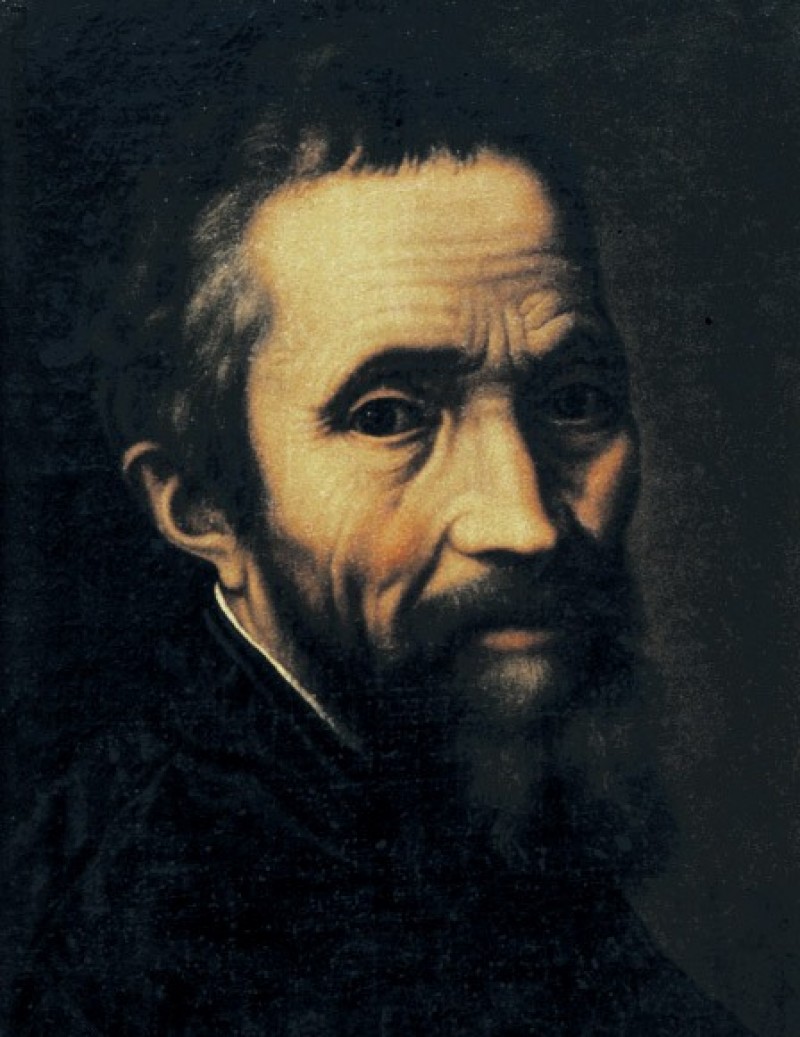 Скульптор
Архітектор
Живописець
Графік
Поет
Філософ
Битва кентаврів
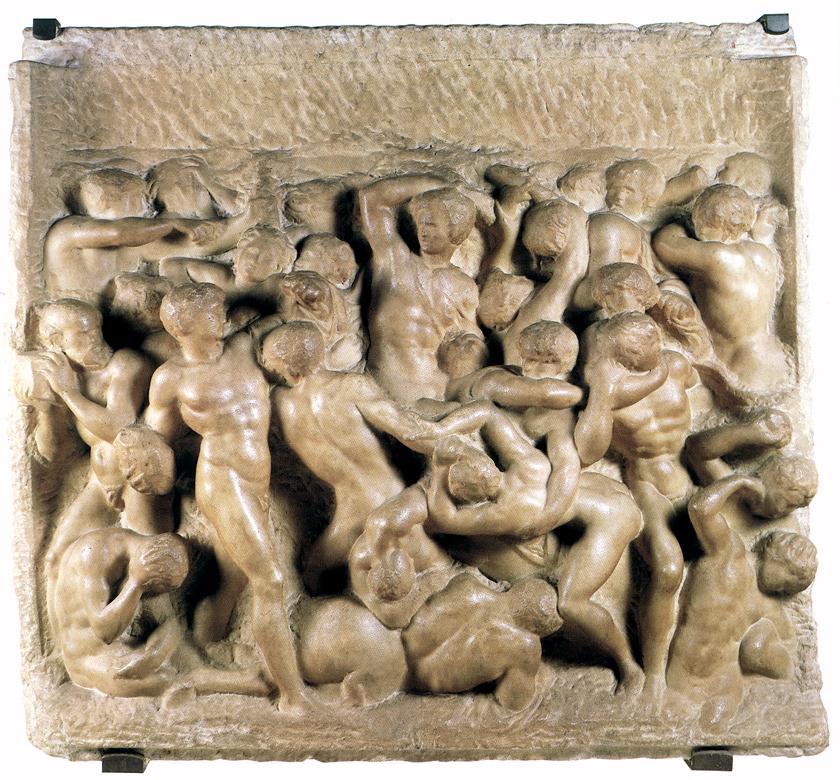 Мадонна біля сходів
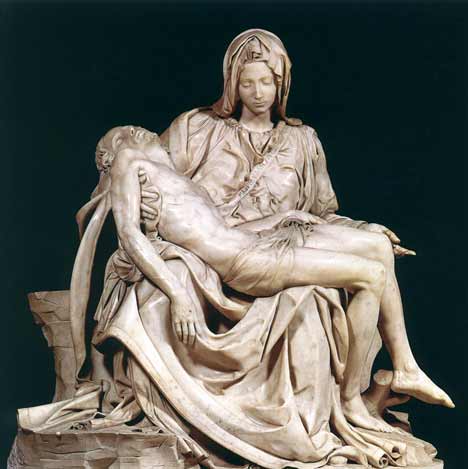 Оплакування Христа
Сікстинська капелла
Гробниця сім’ї Медичі
Страшний суд
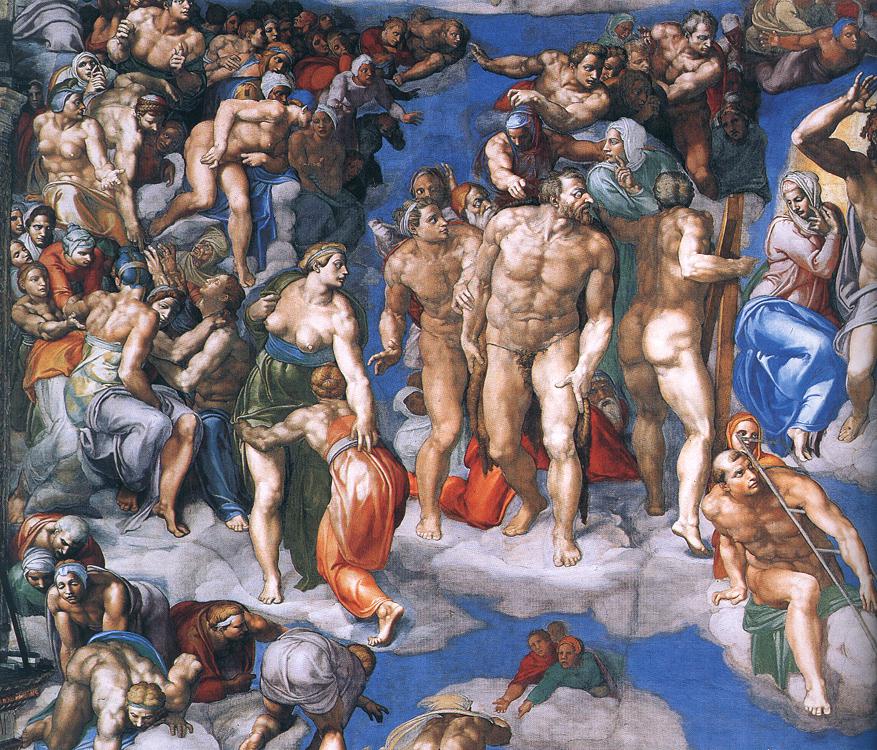 Створення Адама
Створення єви
Давид
Цікаві факти:
Мікеланджело виховувався в сім’ї,де навчився виробляти скульптури із глини,раніше,ніж читати і писати.
Свою статую Давида він зробив із чужої покинутої білої глини(колишній скульптор не зміг виконати замовлення).
4 роки художник самостійно розписував Сікстинську капеллу,він міг не спати,не їсти і жив у будівельних лісах.
Перед створенням статуї Давида Мікеланджело вивчав будову людського тіла в морзі при монастирі(вивчаюсь трупи та їхню внутрішню будову).
Більшість його скульптур-чоловіки,а якщо і жінки-то з чоловічими рисами(Мікеланджело не спілкувався з жінками до старості).
Скульптор також створював вірші.
Дякую за увагу 